АКТ ПРОВЕРКИ ГОТОВНОСТИ ОРГАНИЗАЦИИ, ОСУЩЕСТВЛЯЮЩЕЙ ОБРАЗОВАТЕЛЬНУЮ ДЕЯТЕЛЬНОСТЬ, К НОВОМУ 2016-2017 ГОДУ
Муниципальное  бюджетное дошкольное образовательное учреждение города Костромы «Центр развития ребёнка – Детский сад № 13»
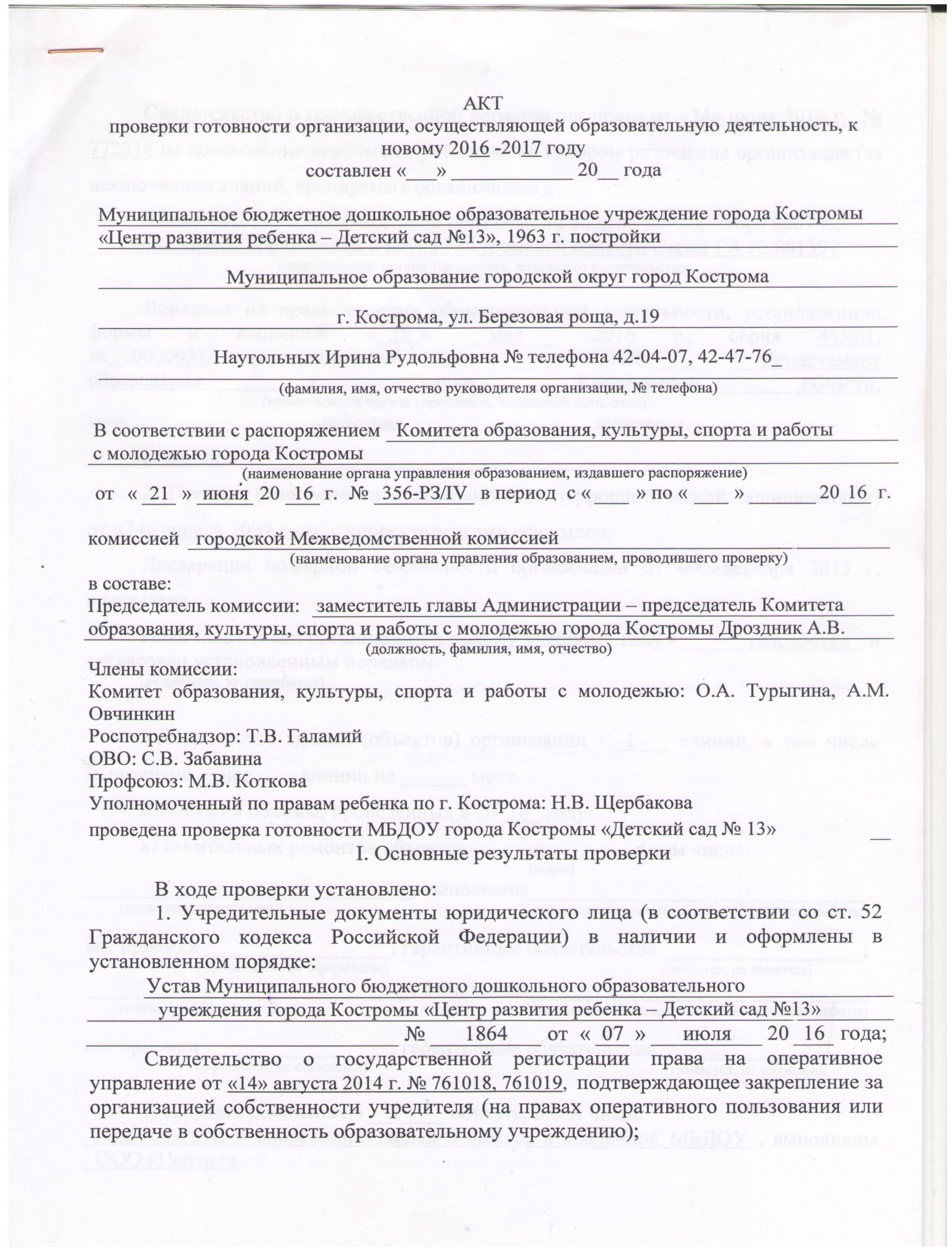 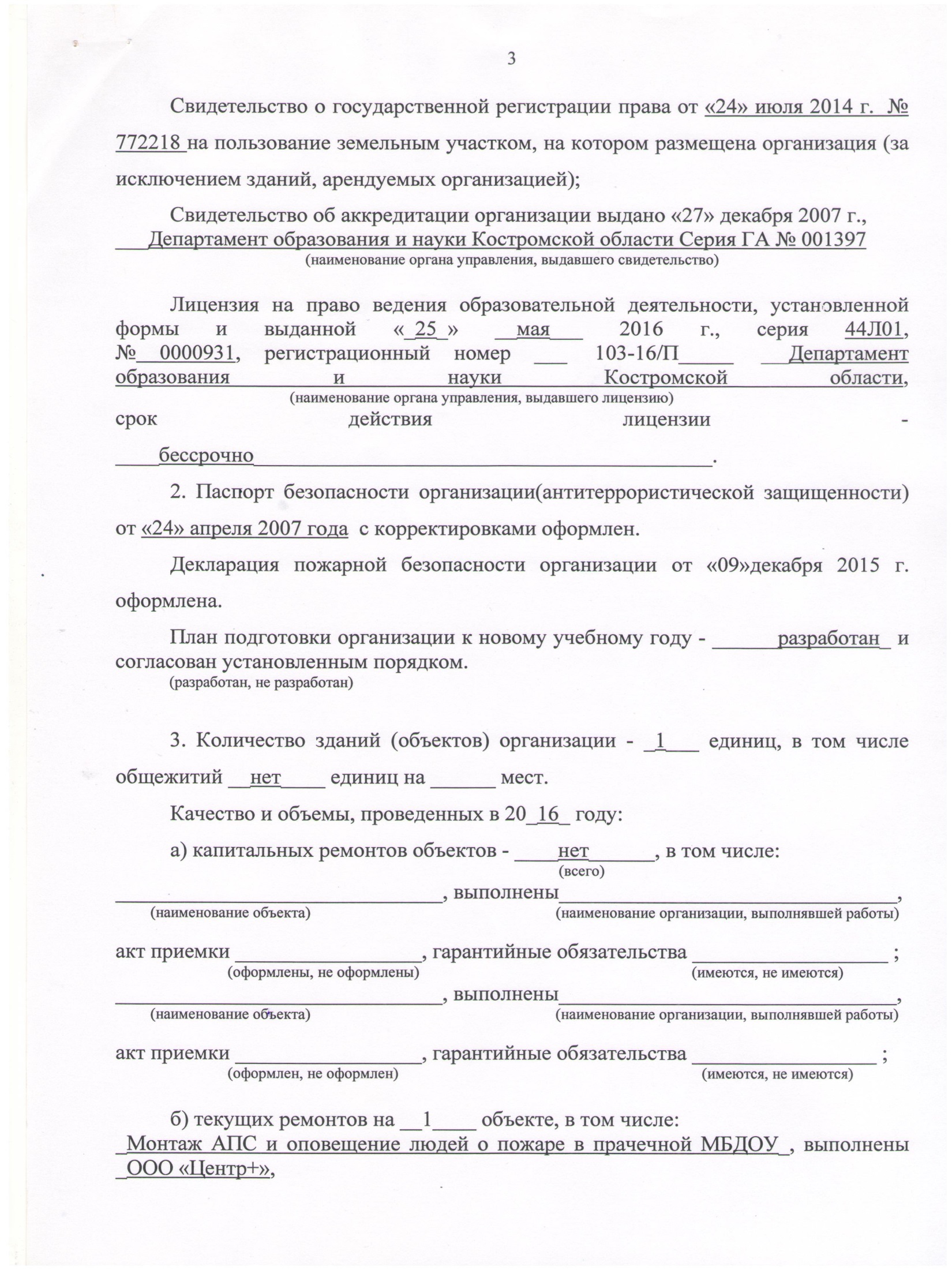 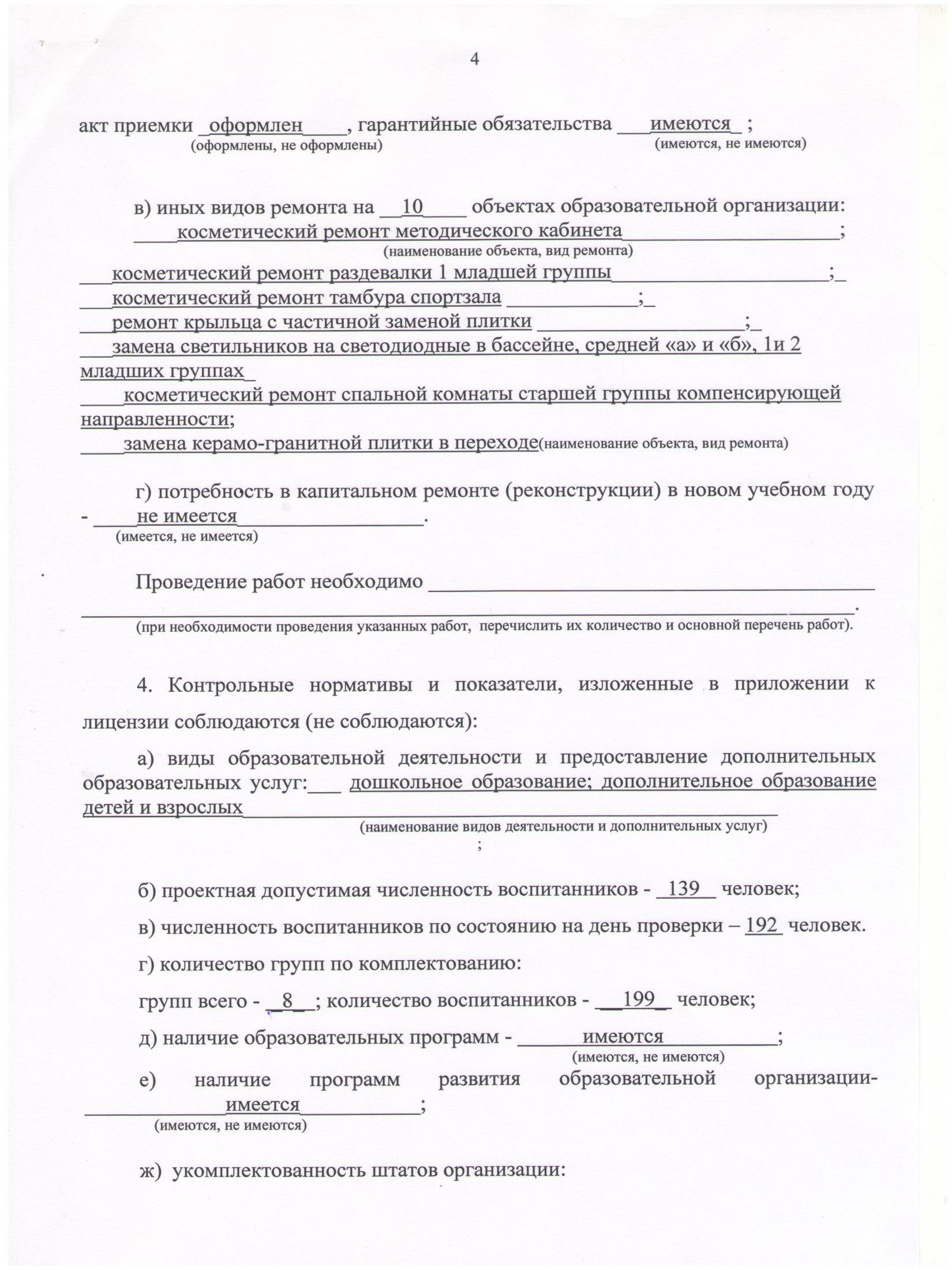 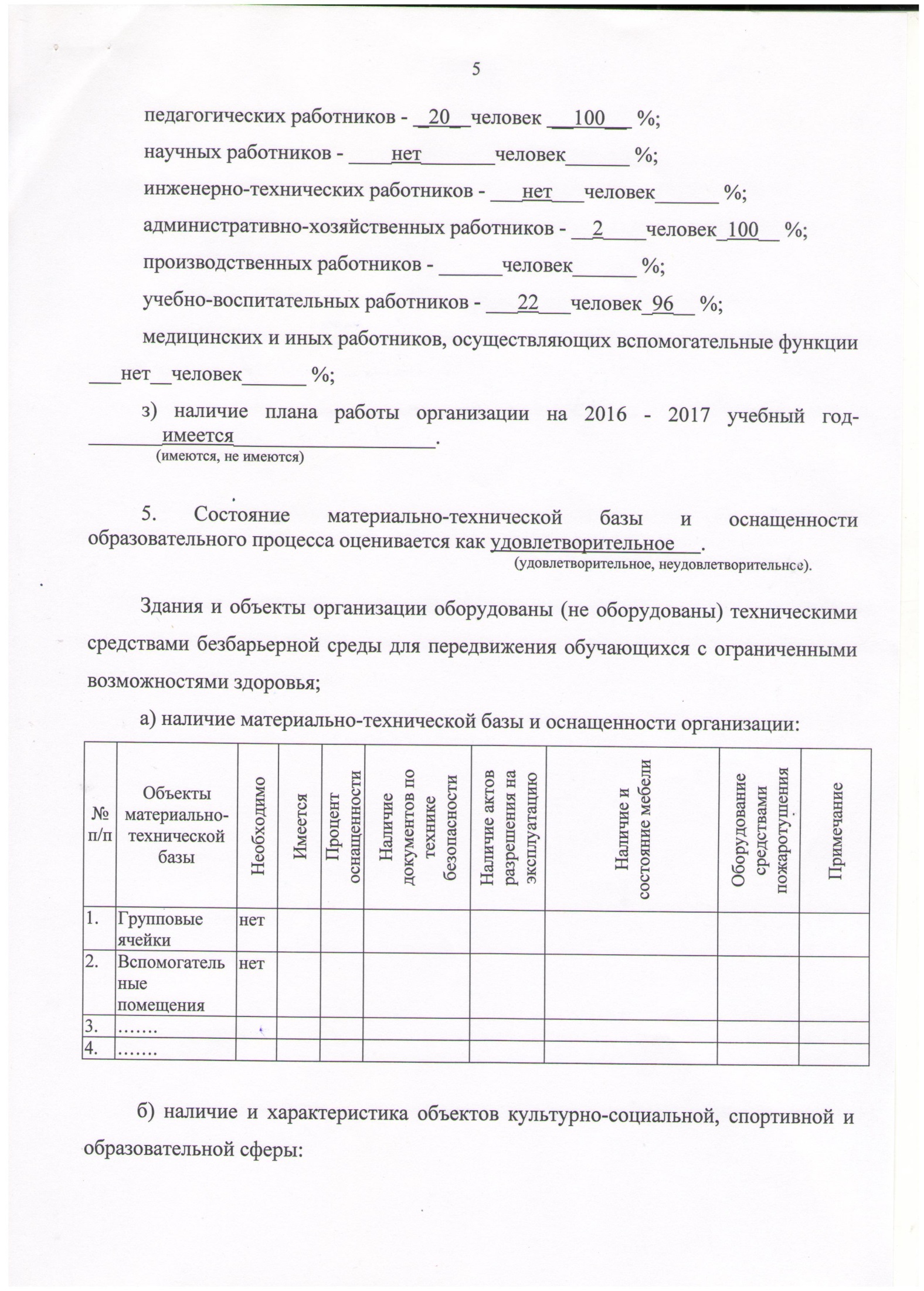 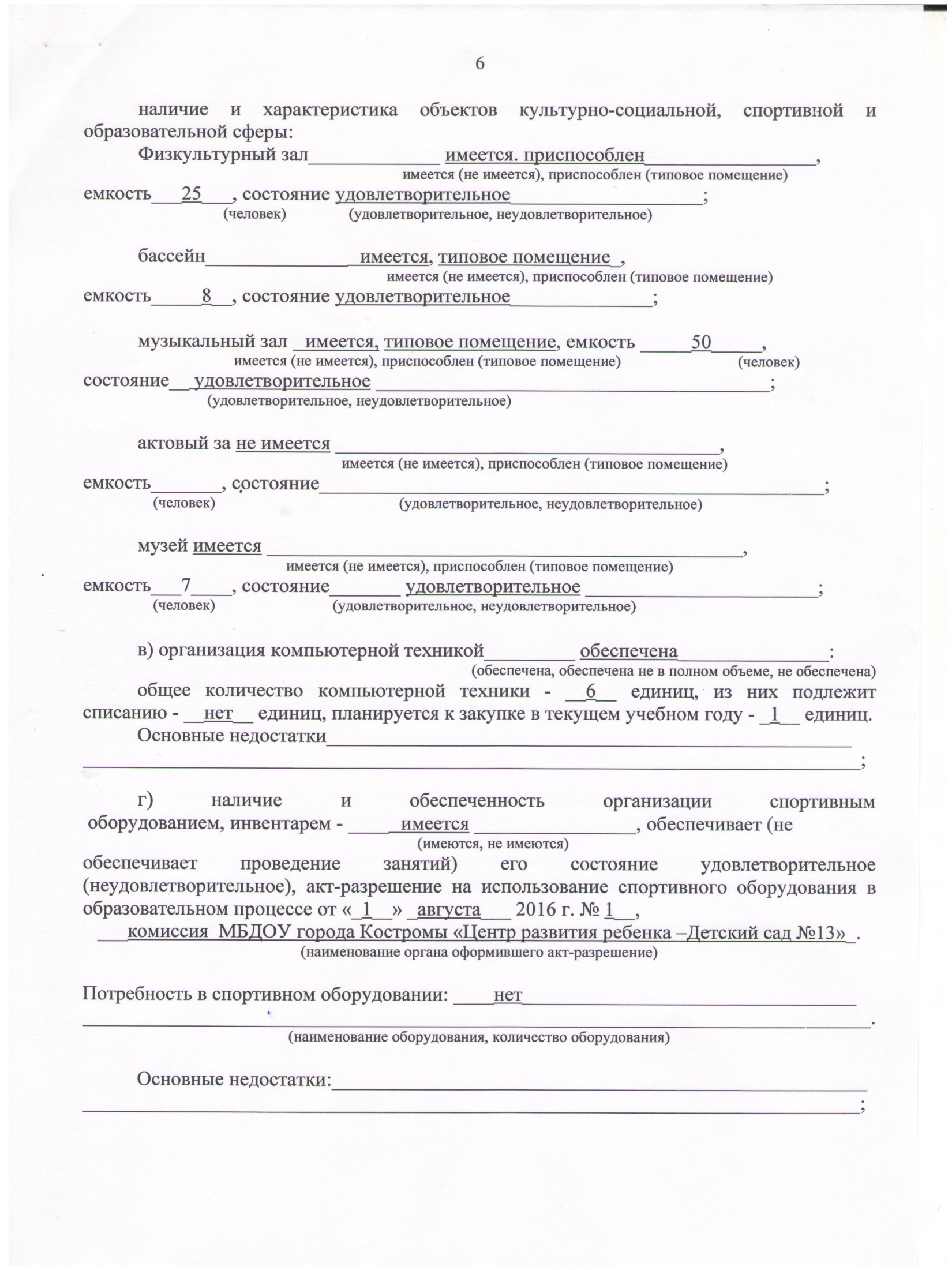 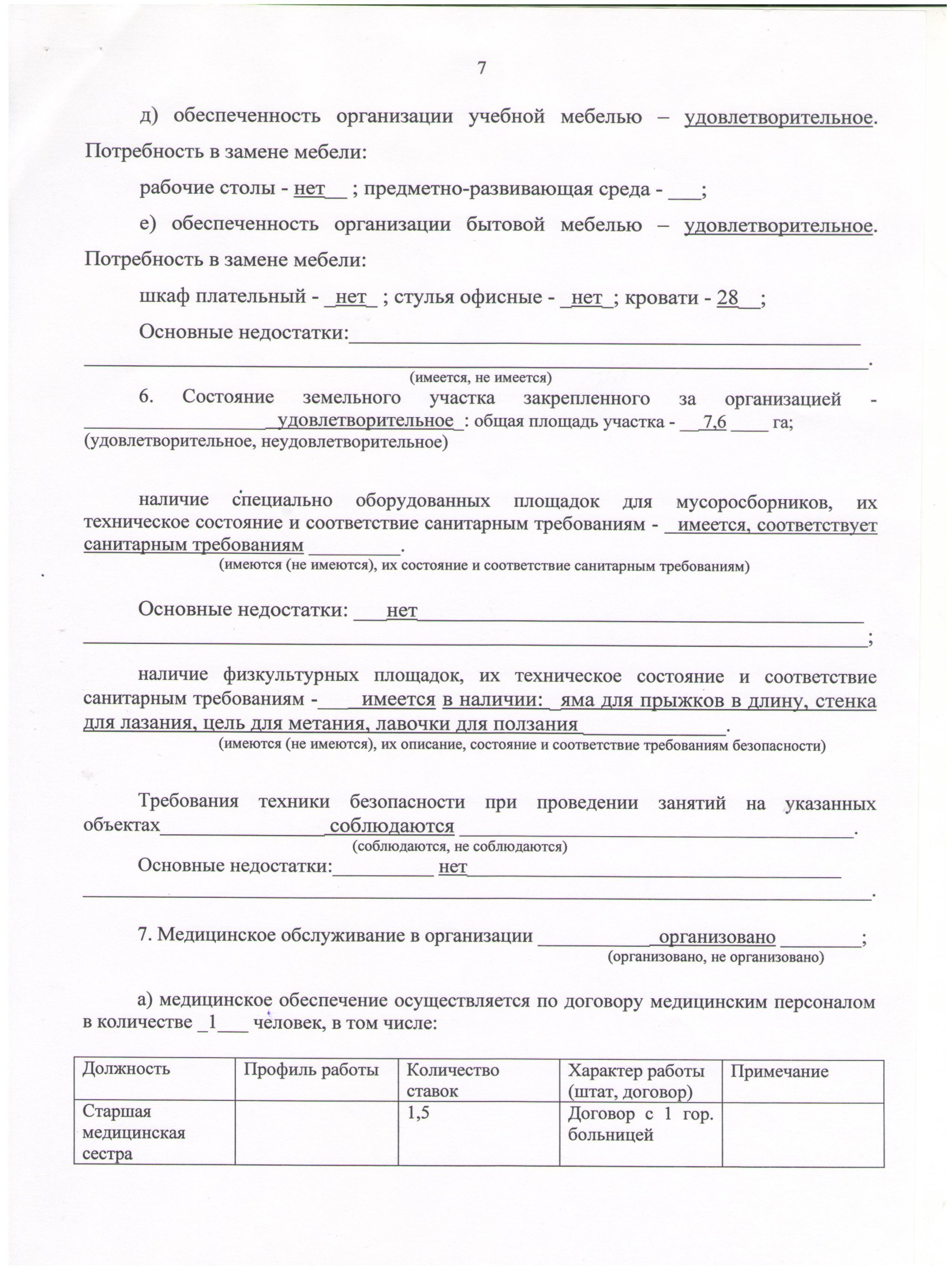 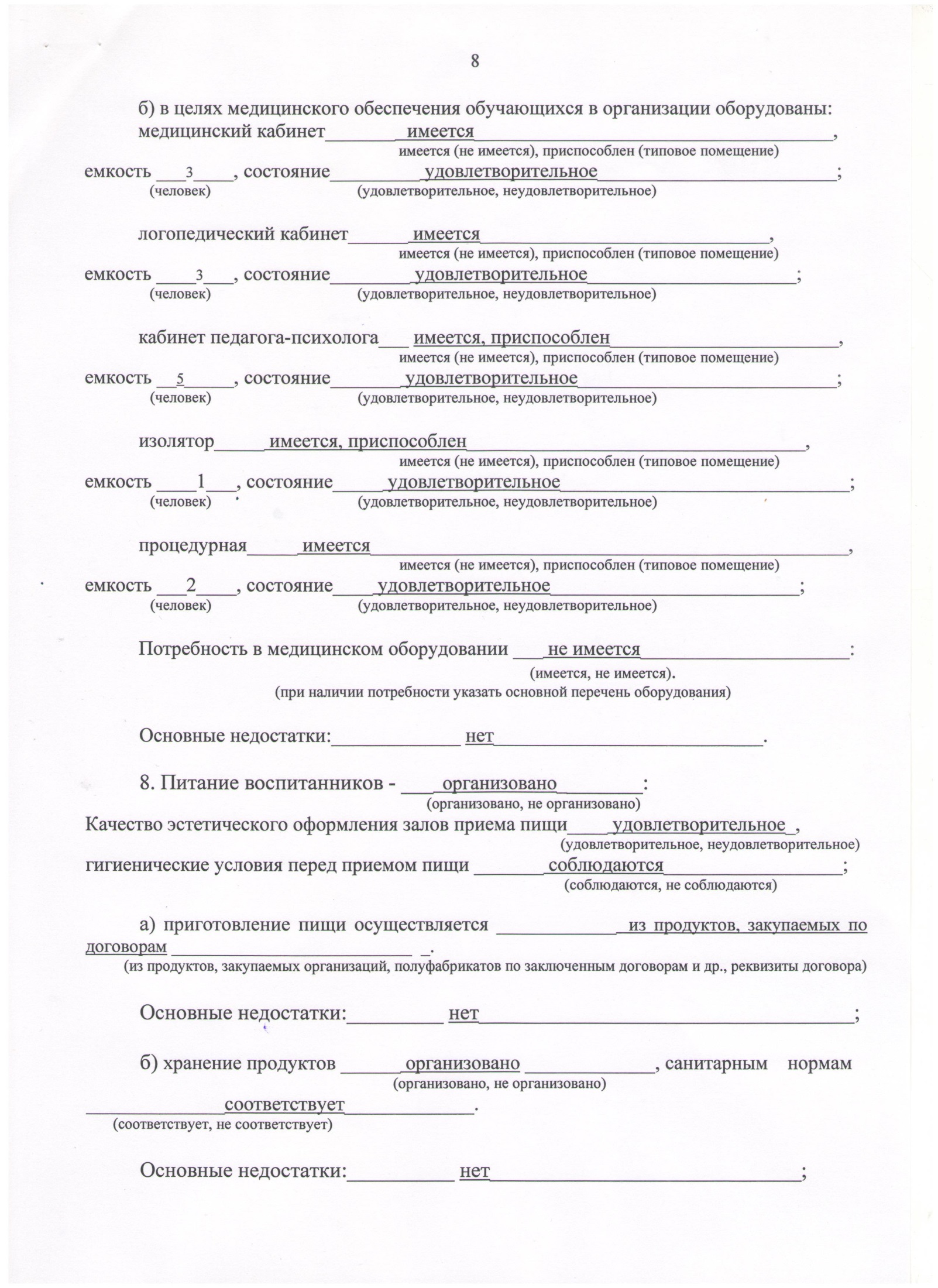 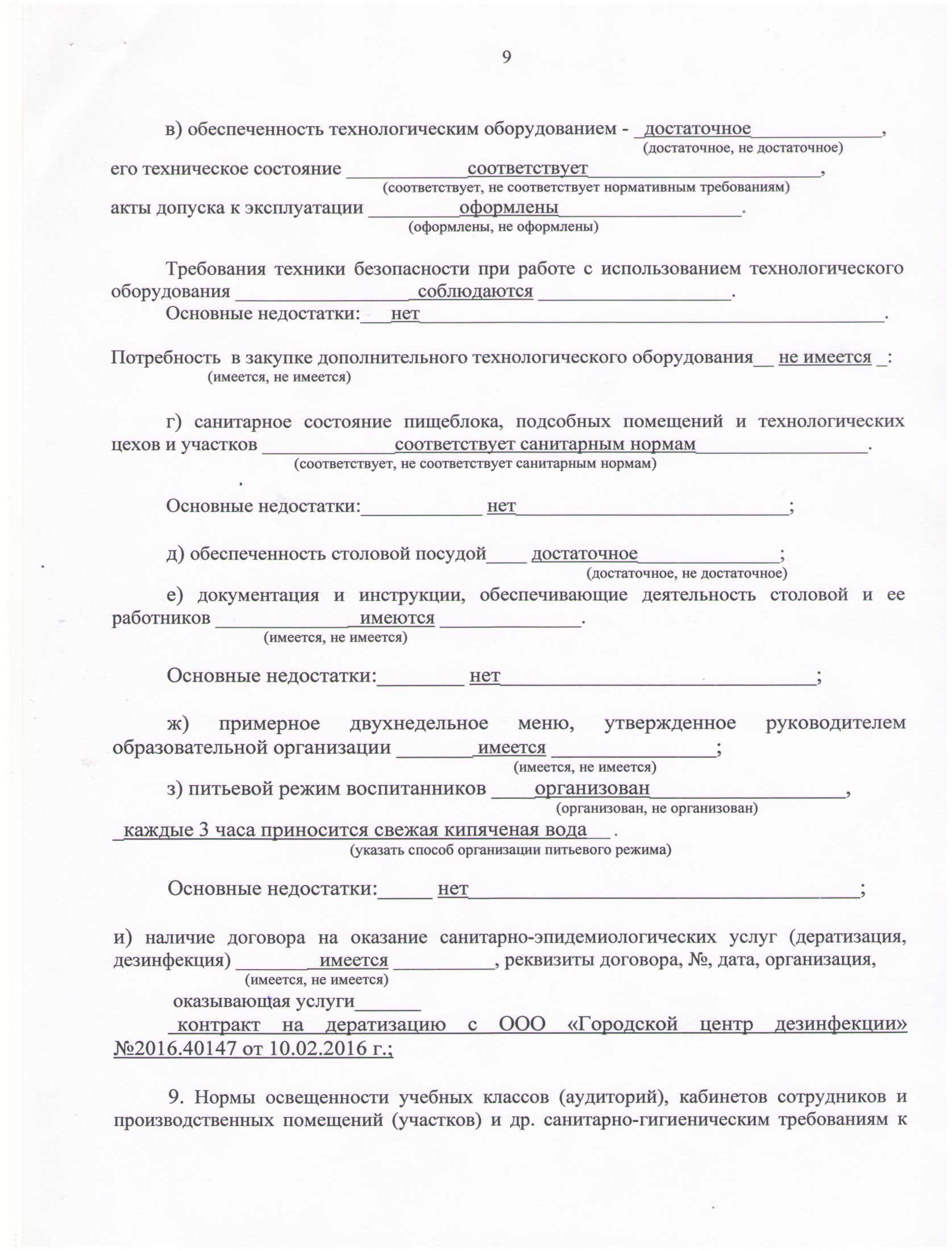 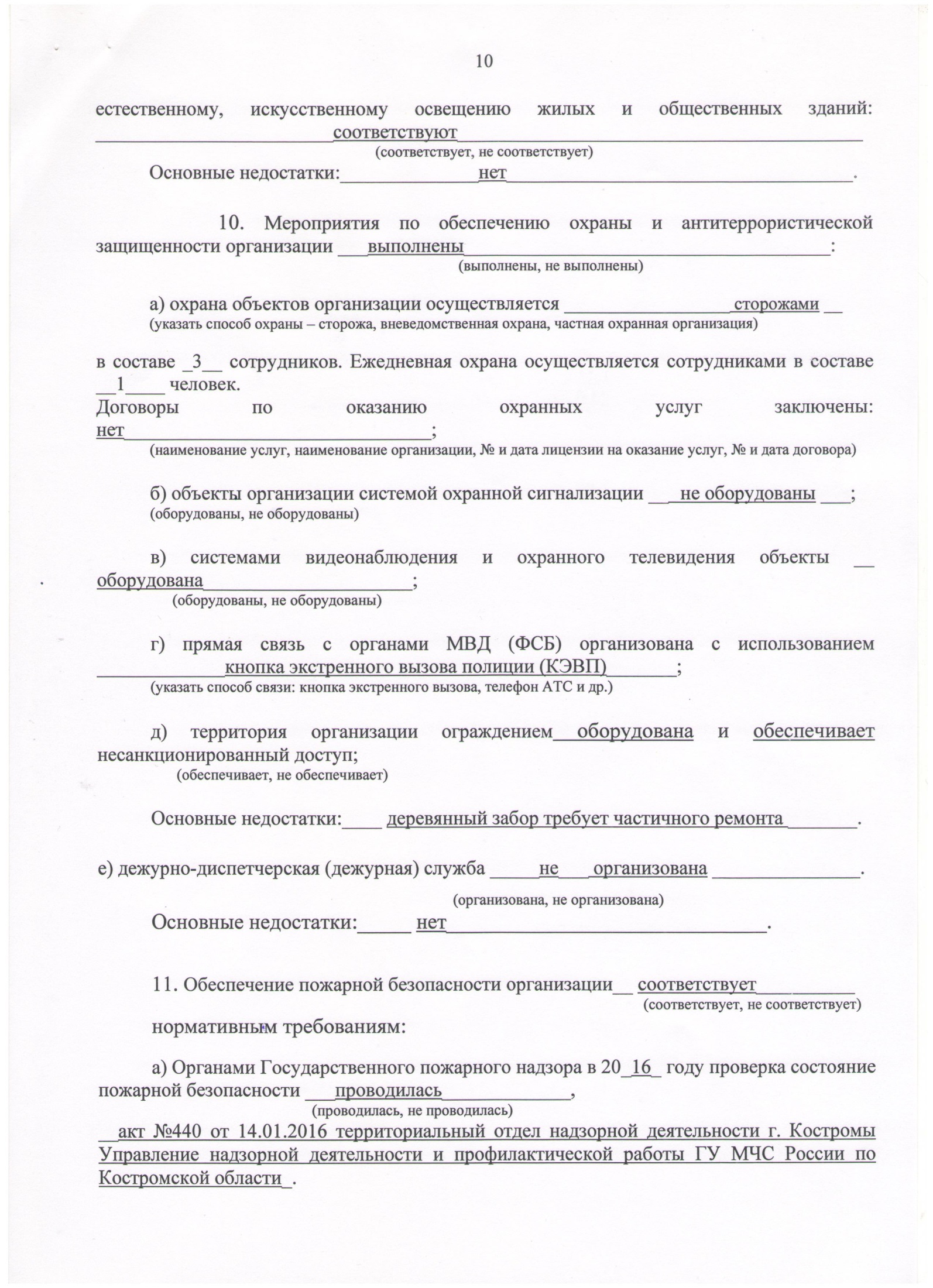 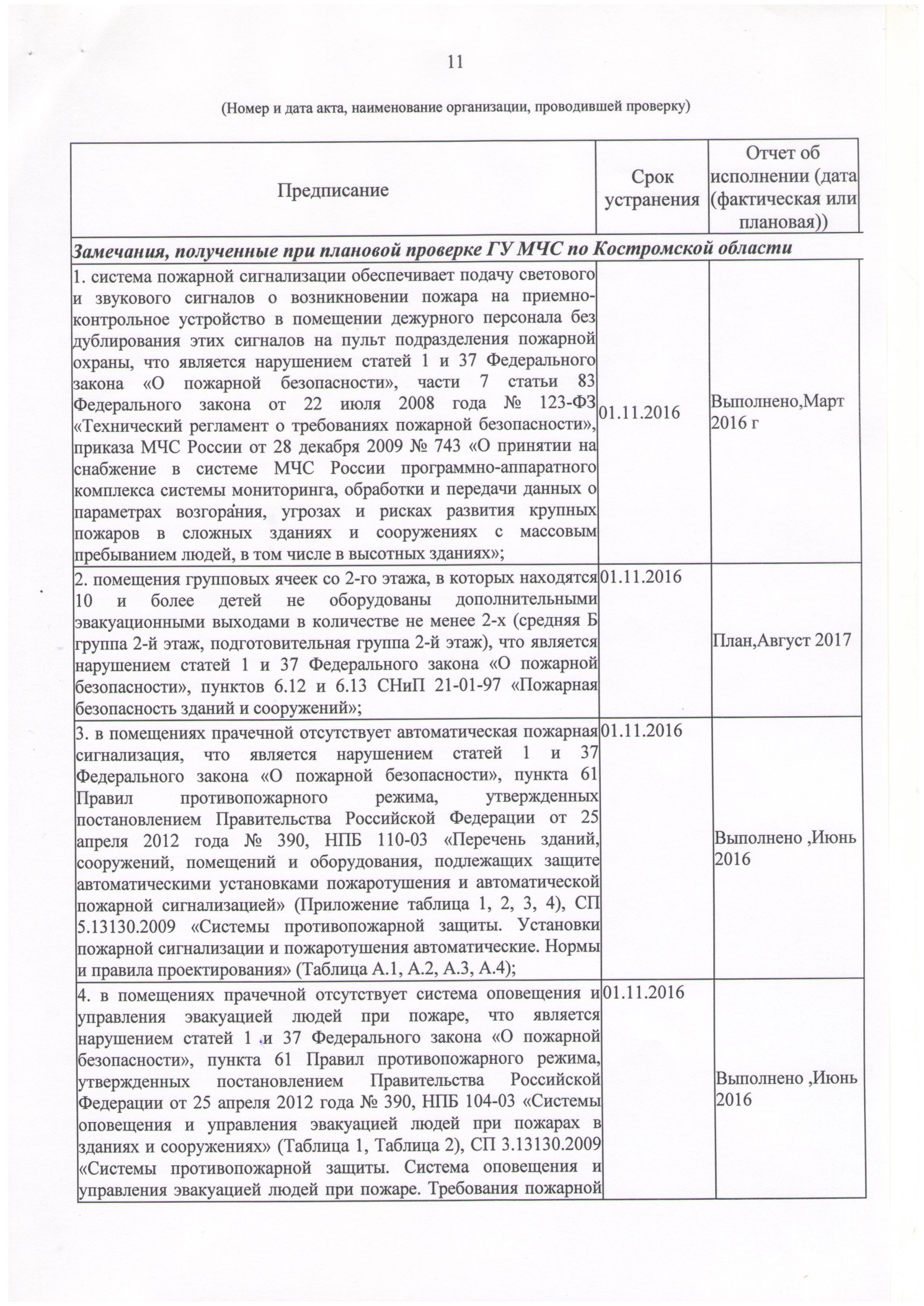 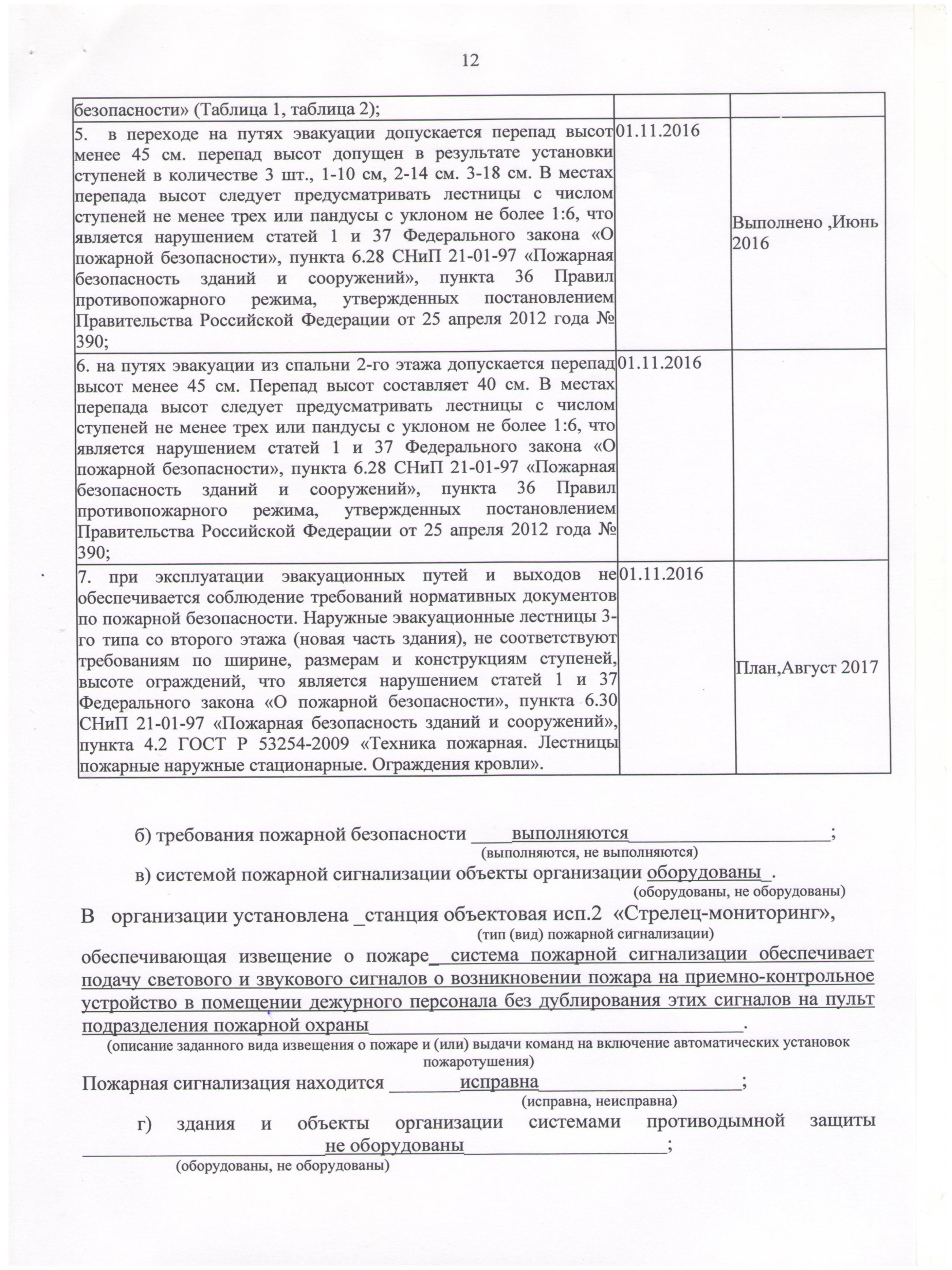 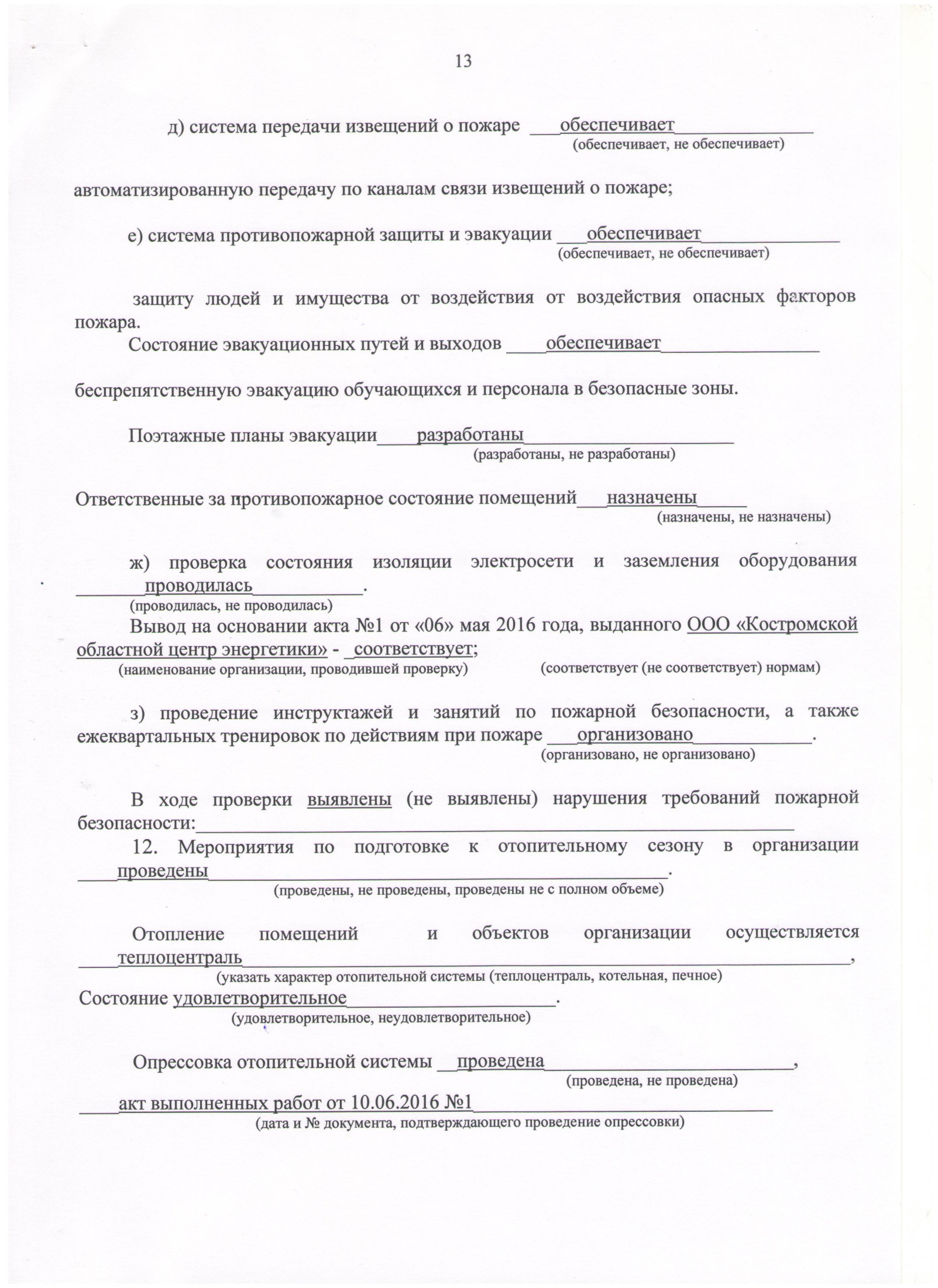 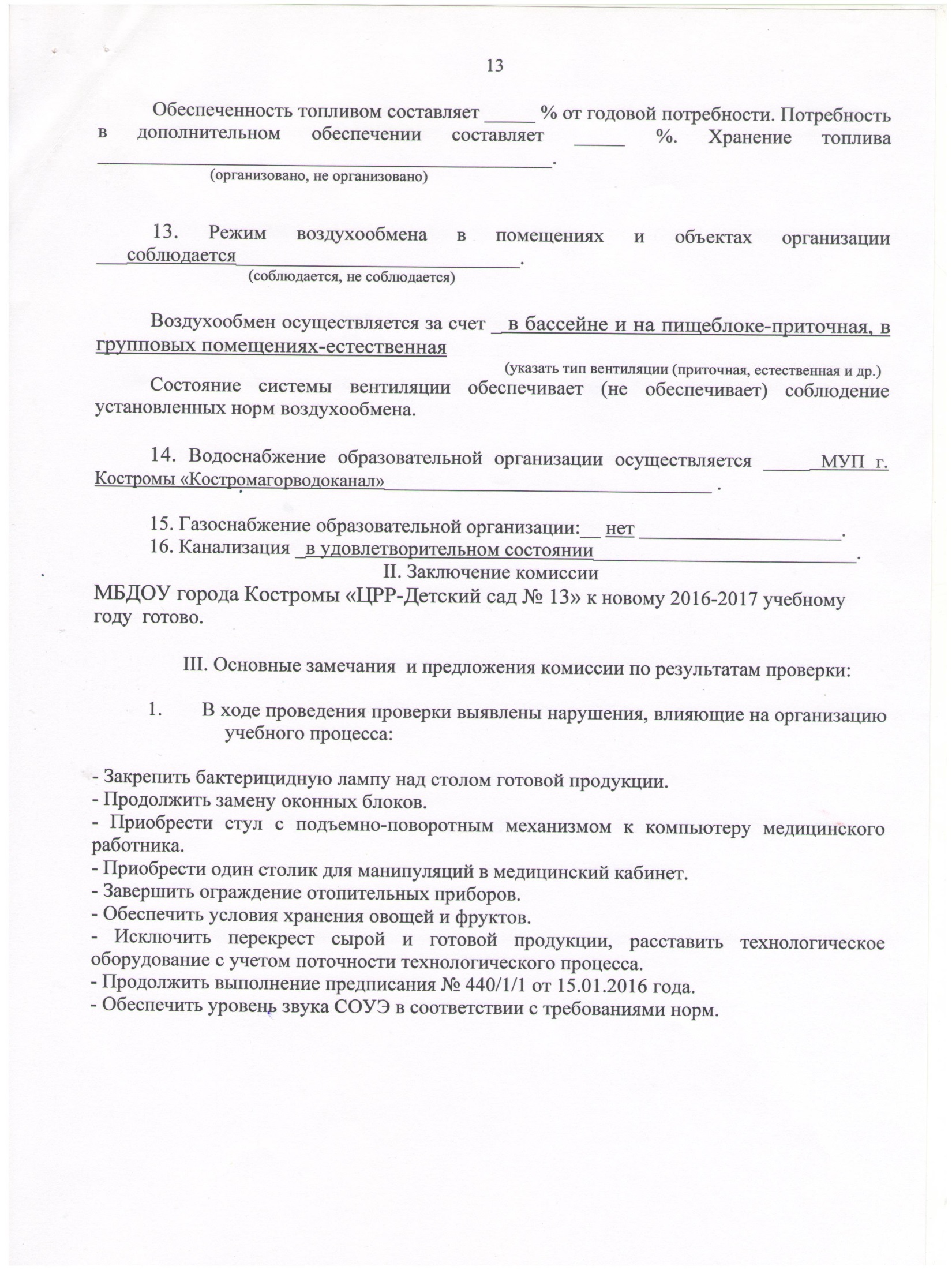 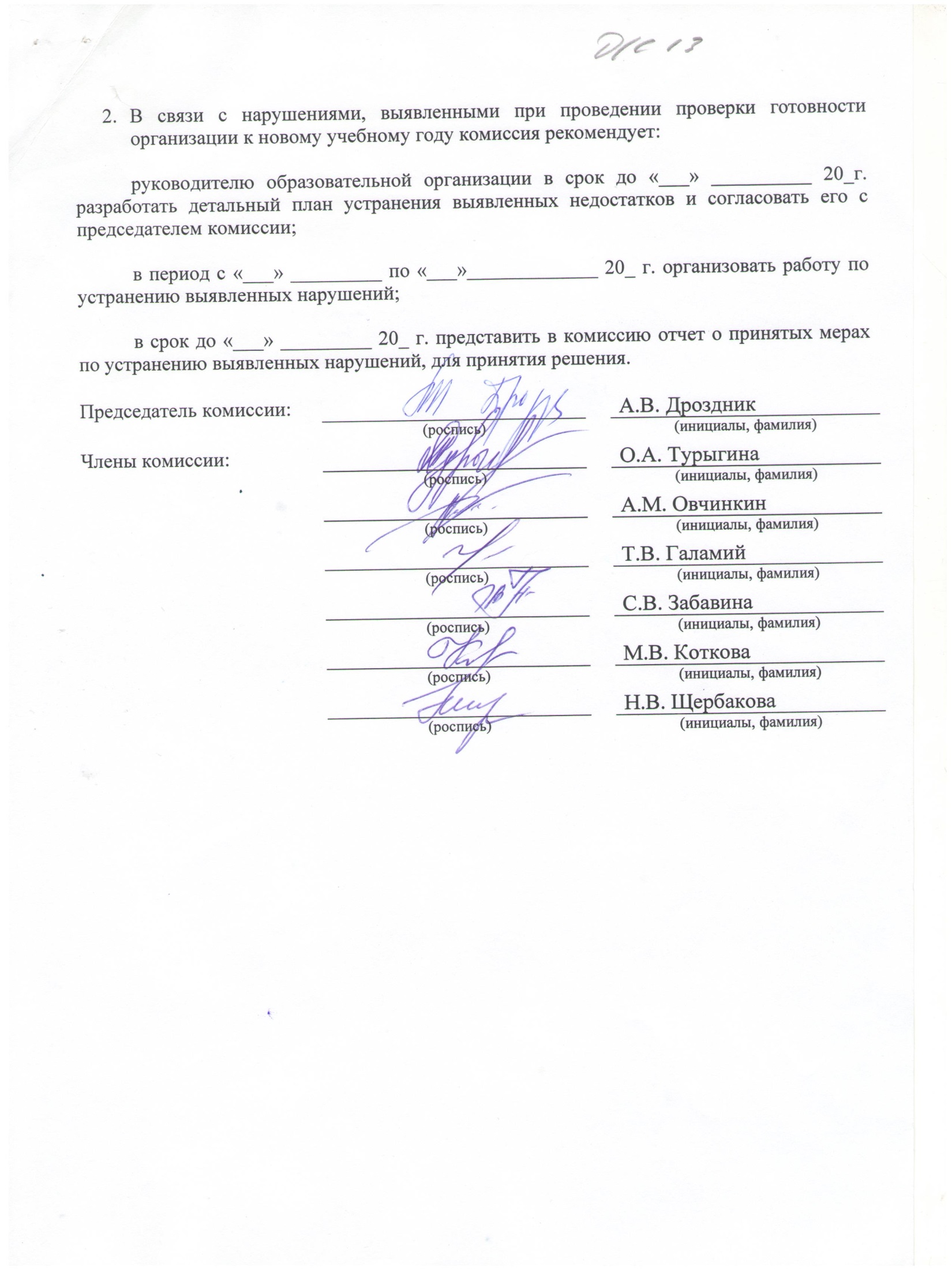